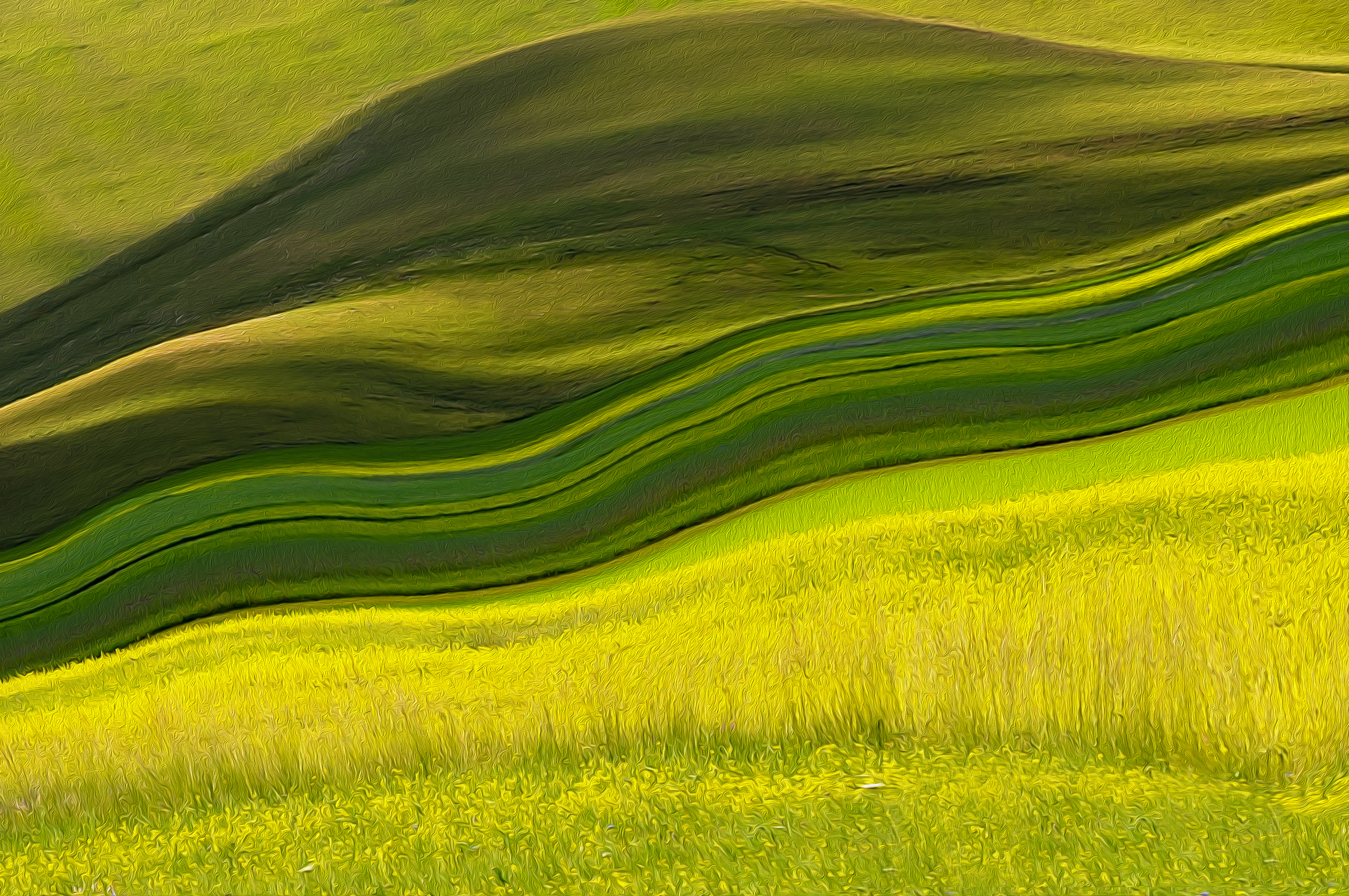 Grief and loss
SLMS Counseling Office
GROUND RULES
Losses Experienced by Students
Grief vs. Mourning
Grief is a FULL body experience
Grief Indicators: Physical
Grief Indicators: Social
Grief Indicators: Emotional
Agitation
Anger
Crying
Depression
Fear
Guilt
Jealousy
Loss of self-esteem
moodiness
Grief Indicators: Cognitive
Accident prone
Appetite changes
Fatigue/weakness
Headaches
Insomnia
nausea
Grief Indicators: Spiritual
Anger at God/higher power or religious leaders
Challenged beliefs
Guilt
Change in religious practices (increase/decrease in faith)
Challenges when dealing with grief…
Difficulty talking about feelings
Guilt or anger
Facades of joking
Unconcerned
How to Help…